M. tuberculosis: nuo patogeno molekulinės biologijos iki priverstinio gydymo etikos
Povilas Kavaliauskas
kavaliauskaspov@gmail.com
Archaiškas žudikas. Senųjų laikų reliktas
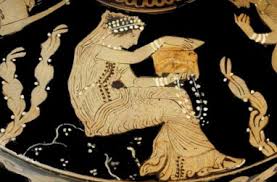 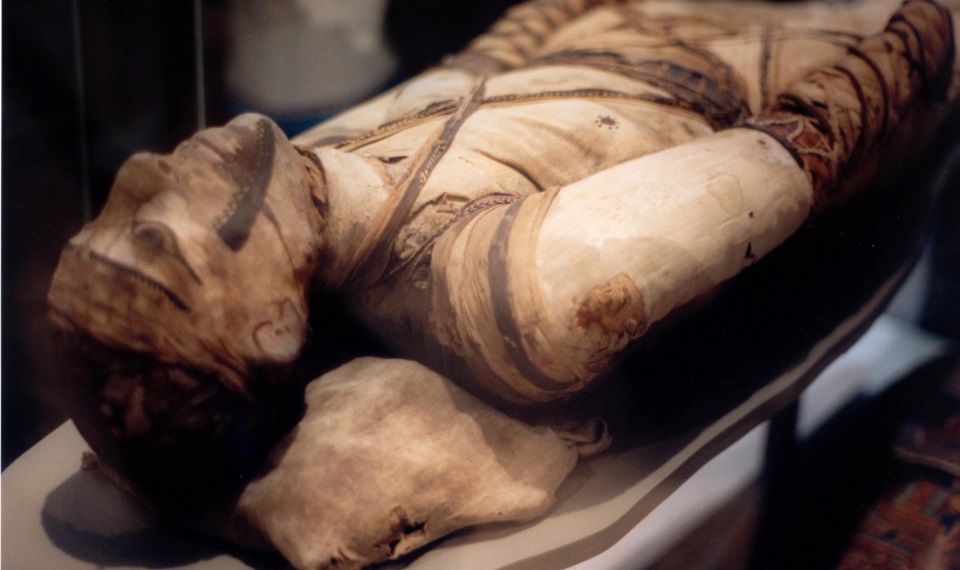 Senovės Egipto mumija kurios palaikuose, molekuliniais metodais , buvo rasta M. tuberculosis genetinės medžiagos
Legenda apie Pandoros skrynią
M. tuberculosis ir tuberkuliozė. Kodėl svarbu pažinti priešą?
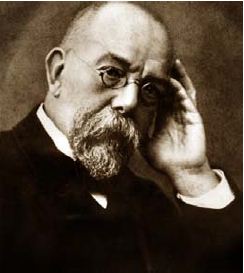 Maža lazdelės formos bakterija;
Infekcinė dozė sveikam žmogui 100 – 200 ląstelių;
Palyginti atspari aplinkos poveikiui ir dezinfektantams;
Plinta oru.
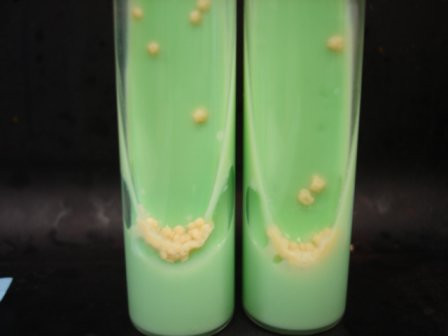 Molekulinis infekcijos kelias. Arba kodėl bakterija kelia daug bėdų?
Latentinė ir aktyvi tuberkuliozės formos.
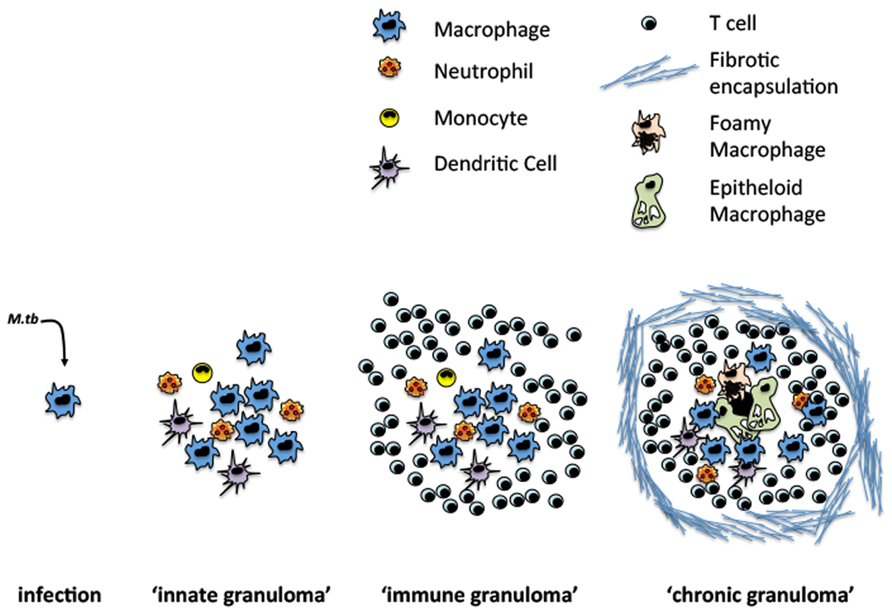 Padėties grėsmingumas
2012 metų EARS duomenys
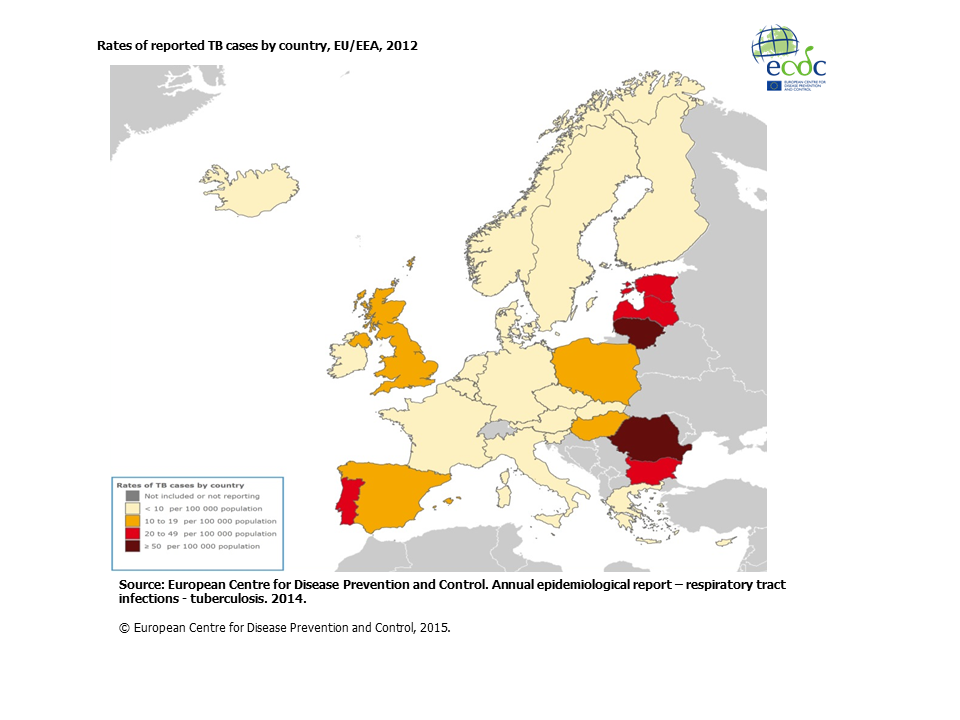 Ar tikrai reikia baimintis? 2013 m.  MDR -TB protrūkis Milane
Padėties  grėsmingumas
Ką galima padaryti?
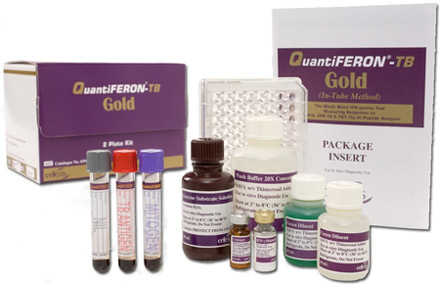 Fraper fort est fraper vitae (lot. kirsti greitai ir kirsti stipriai). 
Lokaliai/Globaliai
Naujų atvejų išaiškinimas, karštųjų taškų prognozavimas. 
Tinkamas gydymas. 
Naujos kartos diagnostinės priemonės.
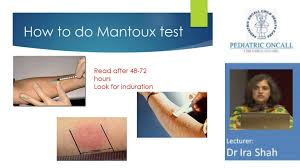 Ką galima padaryti? Priverstinis gydymas ir jo etika
Individo teisė vs. Populiacijos saugumas;
Nebaudžiamo serijinio žudiko principas;
Aukštasis infekcinių ligų gydymo ,,pilotažas“.
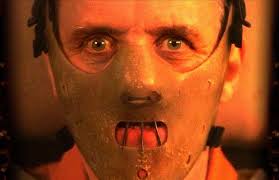 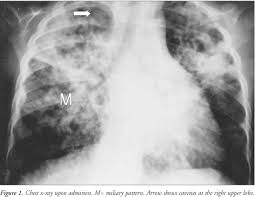 Na ir pabaigai
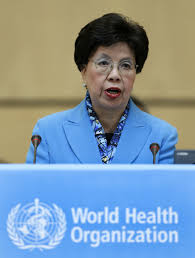 Margaret Chan PSO prezidentė pasakė: 
,,Mikroorganizmai kėlė, kelia ir kels didžiausia grėsmę žmonijai. Tas kuriam pavyks juos nugalėti, padarys žmogų nemirtingu“.
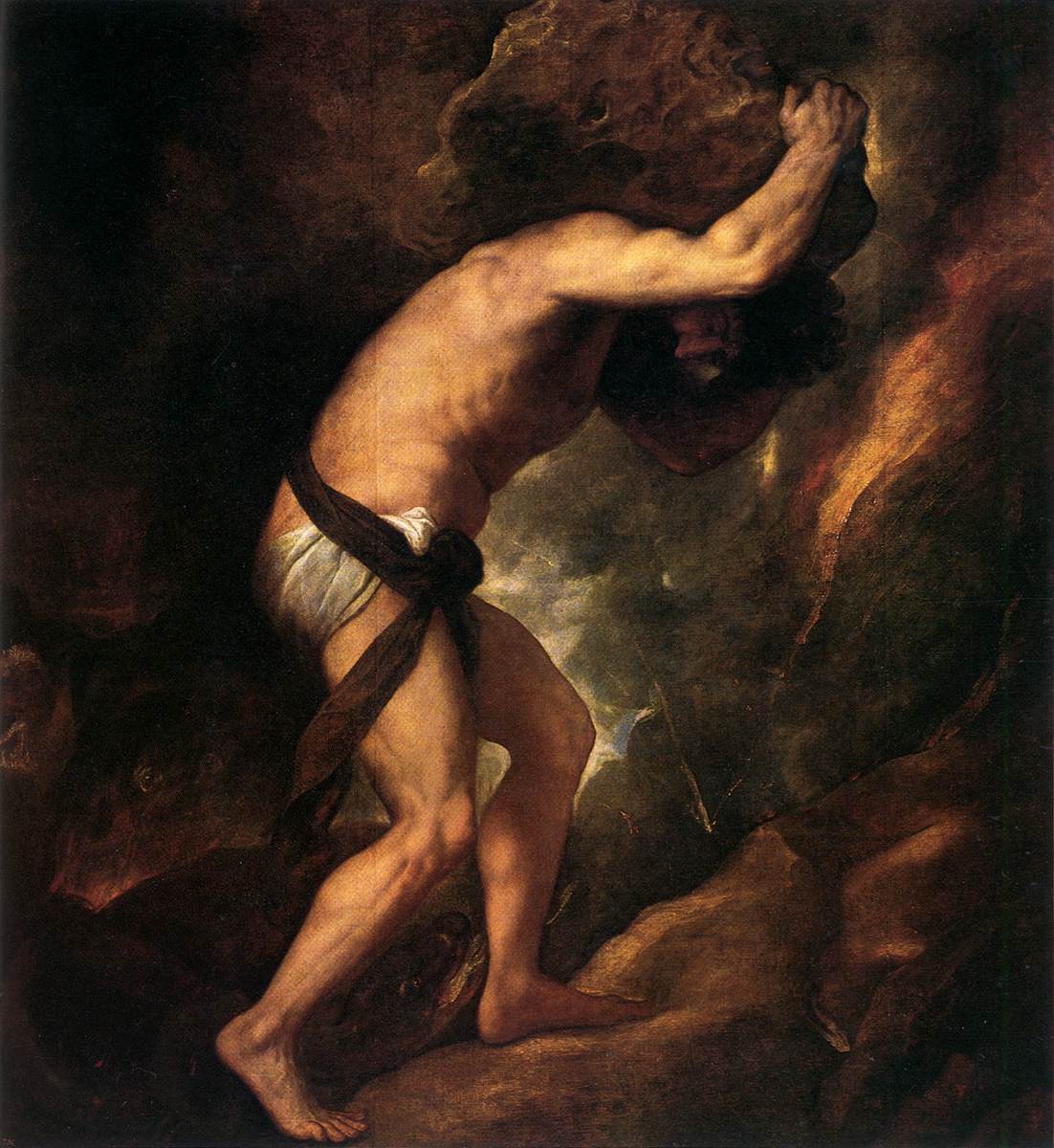